EverCam8.1教學
104年5月12日
講師：嘉義縣竹崎鄉公所人事室課員　陳柏鈞
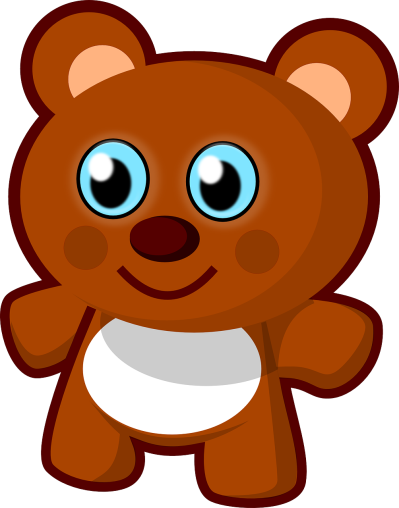 大綱
軟體下載及安裝
前置準備－麥克風設定
前置準備－PPT設定動畫
PPT設定動畫練習
第一項出現
第二項出現
第三項出現
第四項出現
第五項出現
前置準備－PPT插入影片
PPT插入影片練習
前置準備－PPT插入圖片
PPT插入圖片一
PPT插入圖片二
PPT插入圖片三
PPT錄製
PPT錄製練習
第一項出現
第二項出現
第三項出現
第四項出現
第五項出現
PPT錄製
螢幕錄製
聯絡資訊
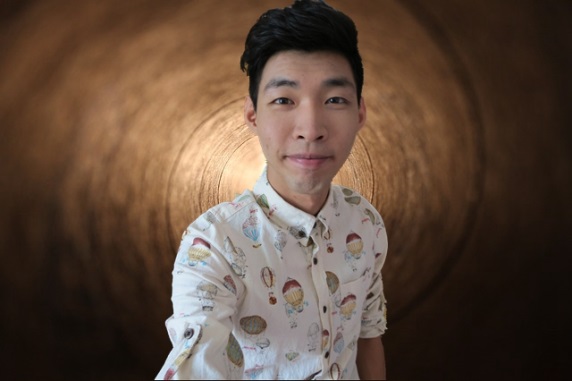